Урок – путешествие
Выполнила: Адутова Ю.А.
учитель технологии
МБОУ  СОШ №93
I квалификационной категории


Барабинск, 2015 год
Урок-путешествиев страну…
на английском языке:
Country of aprons 
на немецком языке:
SchÜrzenland 
на русском языке…
Тема урока:
«Путешествие 
в страну фартуков»
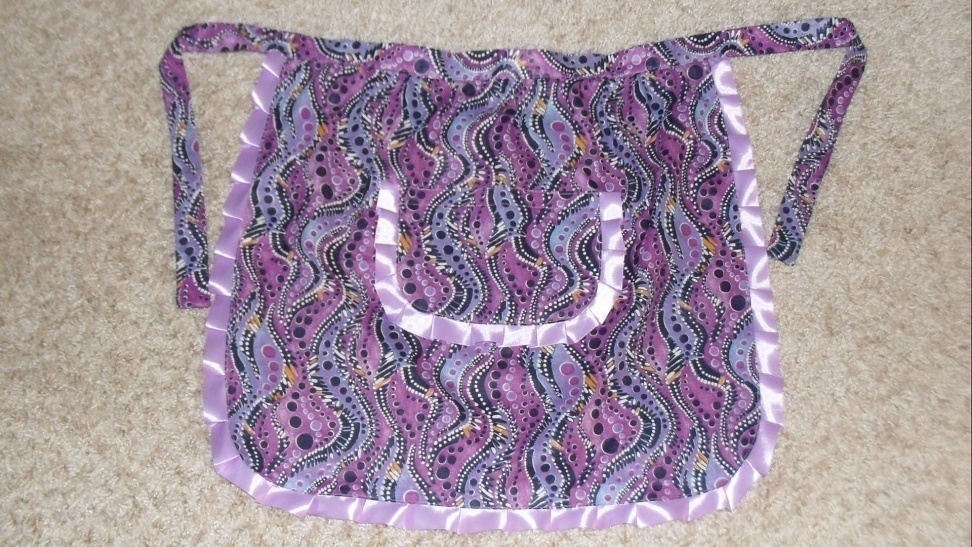 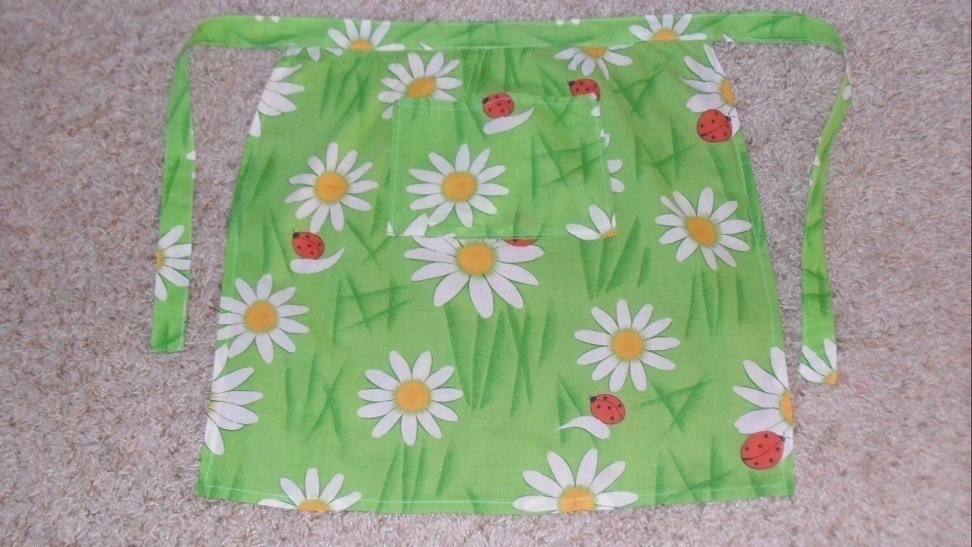 город
 Кроссвордный
4
3
5
1
2
4
3
5
к
о
н
с
т
р
у
и
р
о
в
а
н
и
е
2
4
3
5
к
о
н
с
т
р
у
и
р
о
в
а
н
и
е
ц
в
е
т
4
м
5
к
о
н
с
т
р
у
и
р
о
в
а
н
и
е
д
е
ц
в
е
т
л
ь
м
о
д
е
м
5
л
к
о
н
с
т
р
у
и
р
о
в
а
н
и
е
д
р
о
е
ц
в
е
т
л
а
н
ь
и
е
м
о
д
е
м
м
л
к
о
н
с
т
р
у
и
р
о
в
а
н
и
е
д
р
р
о
к
е
ц
в
е
т
и
л
а
н
ь
и
е
город
 Мерки
город
 Конструирование
Детали кроя фартука на поясе
Детали кроя фартука на поясе
пояс
основная деталь

            Н.О.
карман
город
 Цветной
Цвет - одно из самых выразительных средств  в швейном изделии
Всё многообразие цвета делят на две группы – цвета ахроматические и хроматические.

Ахроматические цвета  - …
Хроматические цвета    - …   
             Основные                - …
             Дополнительные  - …
Основные и дополнительные цвета.Цветовой круг из шести цветов
город
 Безопасный
Загадка
Смотрите, мы раскрыли пасть,В неё бумагу можно класть:Бумага в нашей пастиРазделится на части.
Загадка
Смотрите, мы раскрыли пасть,В неё бумагу можно класть:Бумага в нашей пастиРазделится на части.
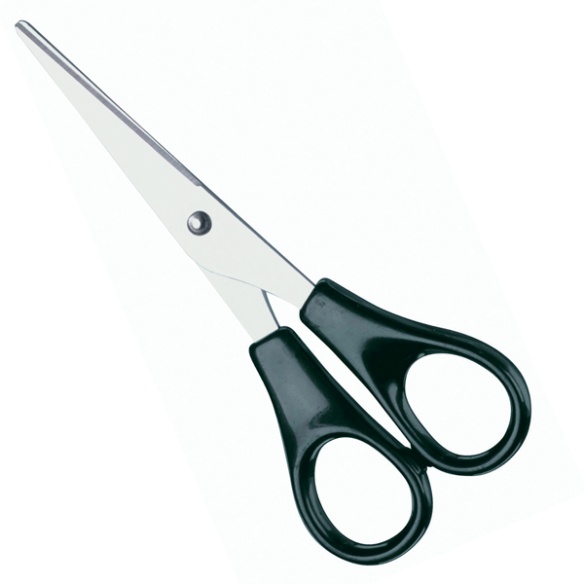 Техника безопасности при работе с ножницами
Храните ножницы в указанном месте в определённом положении.
    При работе внимательно следите за направлением резания.
   Не держите ножницы лезвием вверх.
   Не оставляйте ножницы с открытыми лезвиями.
   Не подходите к товарищу во время работы.
   Передавайте закрытые ножницы кольцами вперёд.
город
 Моделирование
Художники-модельеры
Вячеслав Зайцев
Валентин Юдашкин
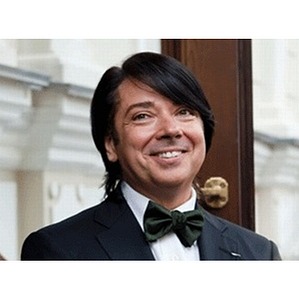 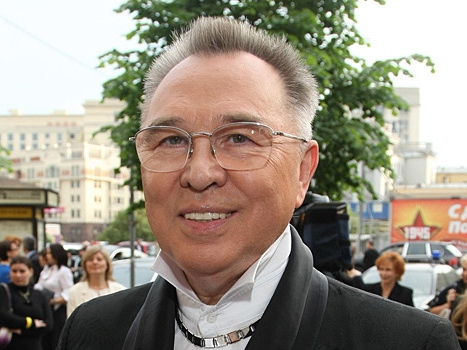 город
 Проектный
Защитить модель по плану:
Какие цвета и форму фартука вы использовали?
Где можно применить  ваш фартук?
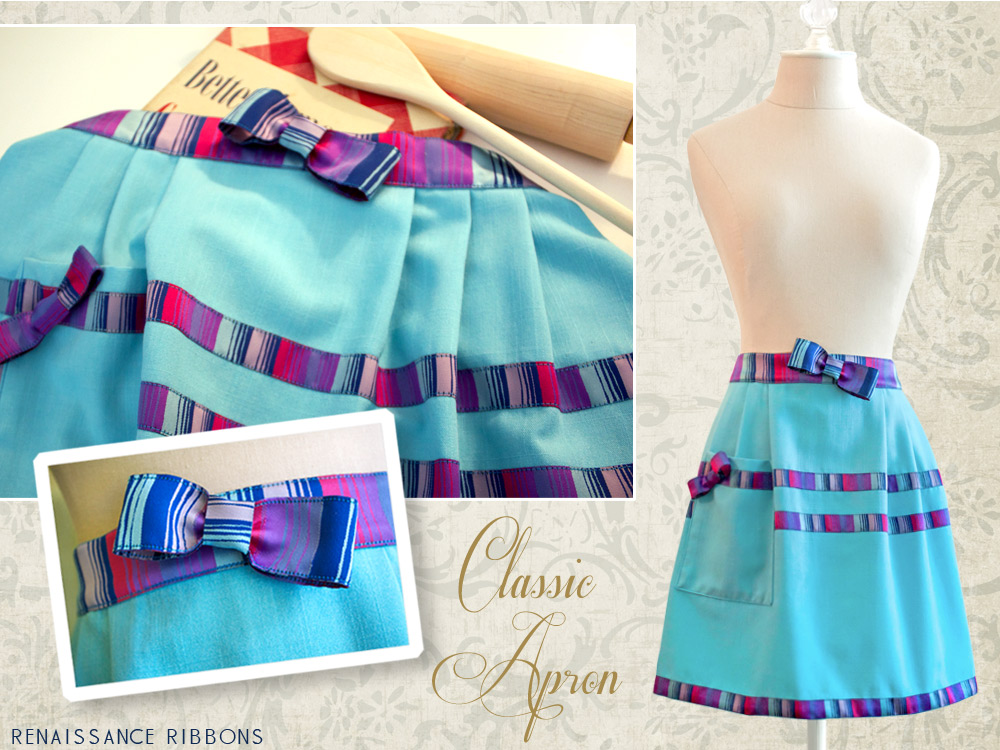 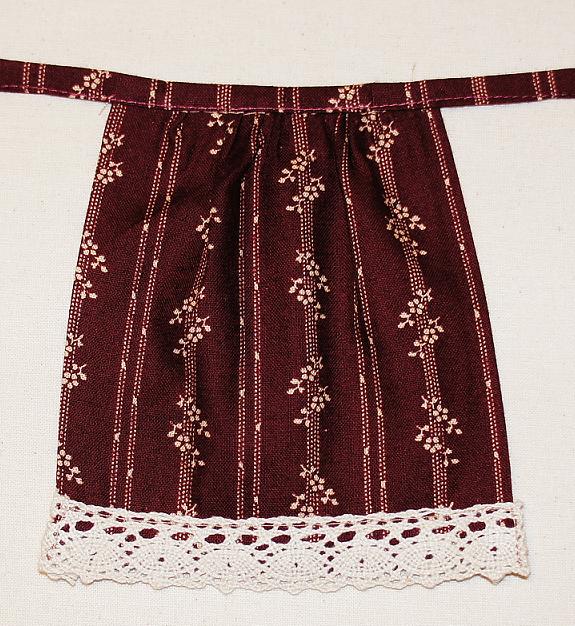 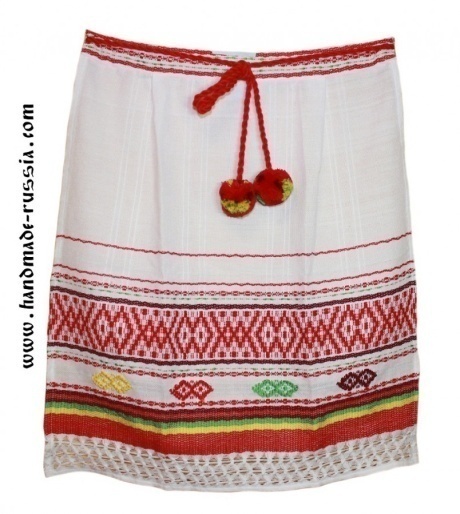 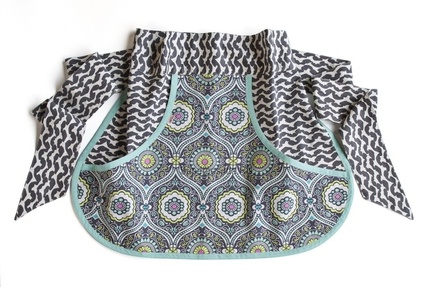 Школьная  форма
Путешествие в страну фартуков
- В каком городе вы бы хотели еще побывать?
-   Какое задание вам показалось трудным, а какое – легким?
- Довольны ли вы своей практической работой?
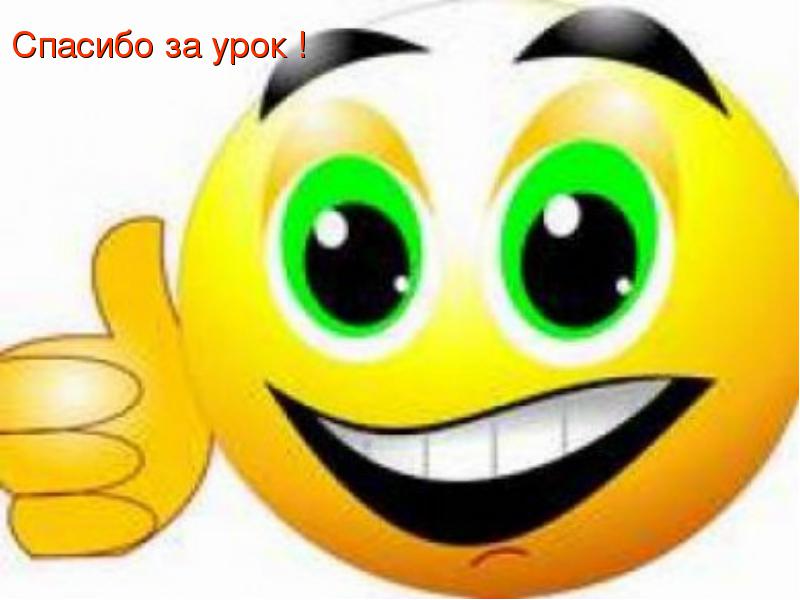